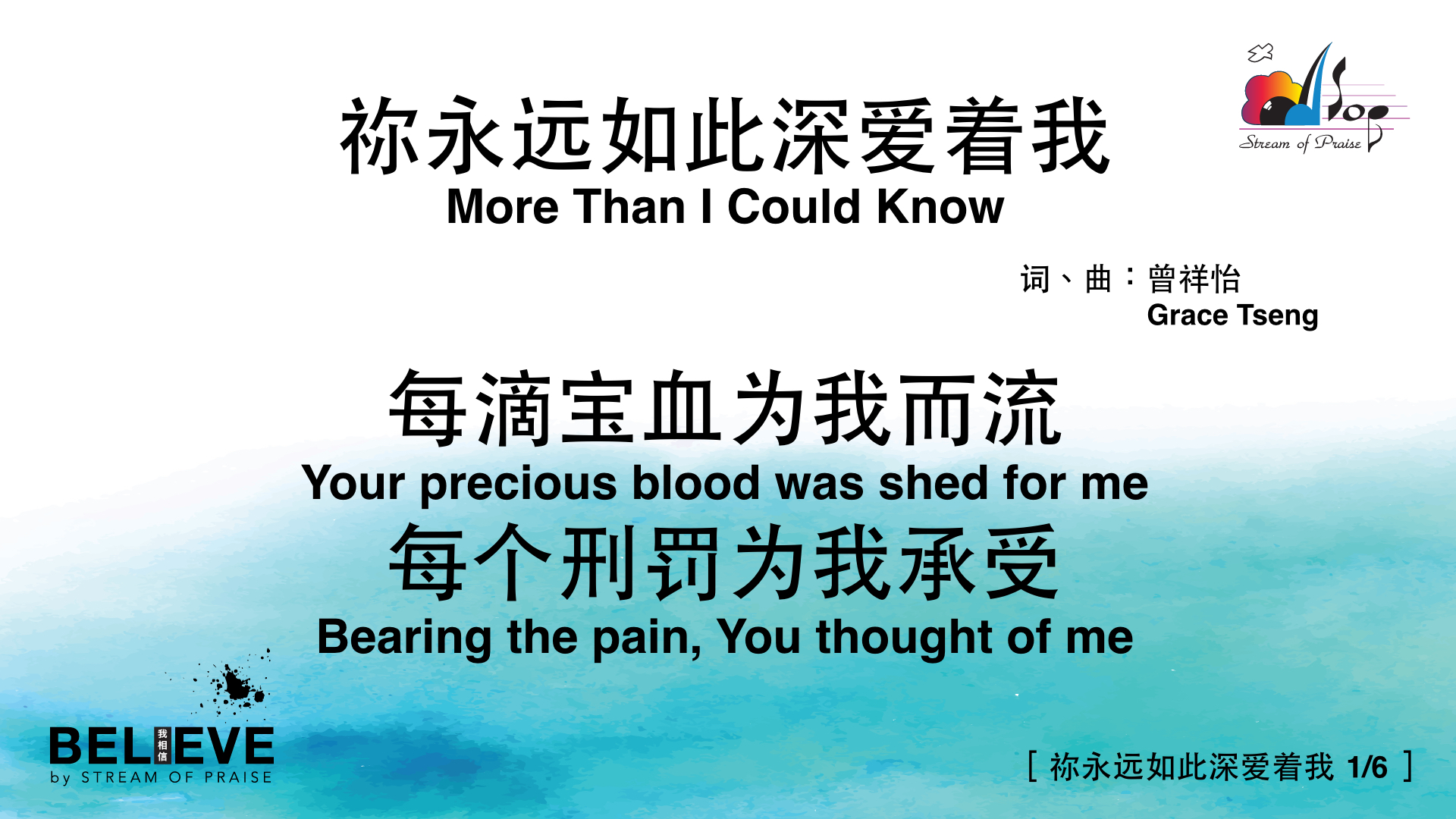 1
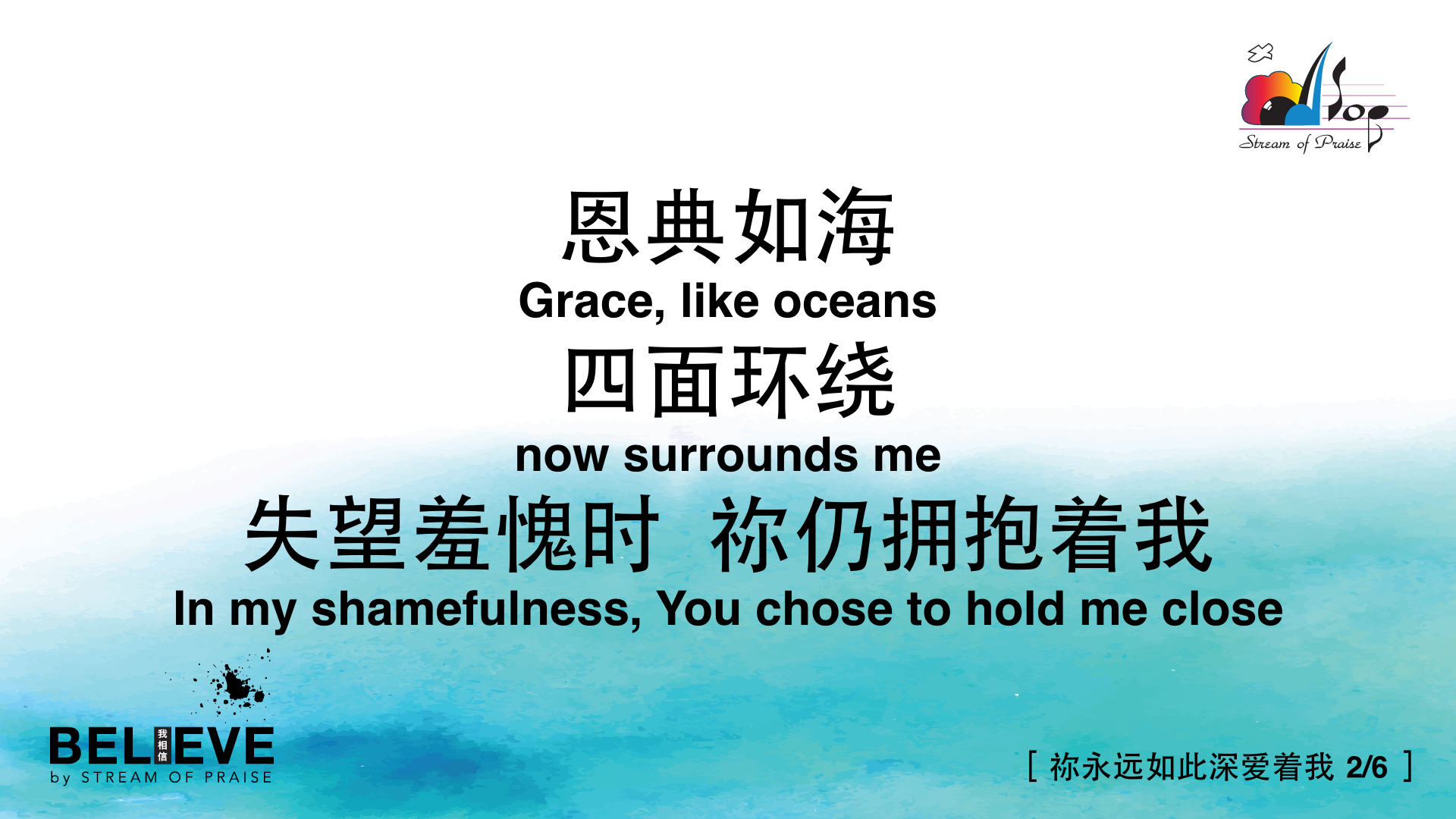 2
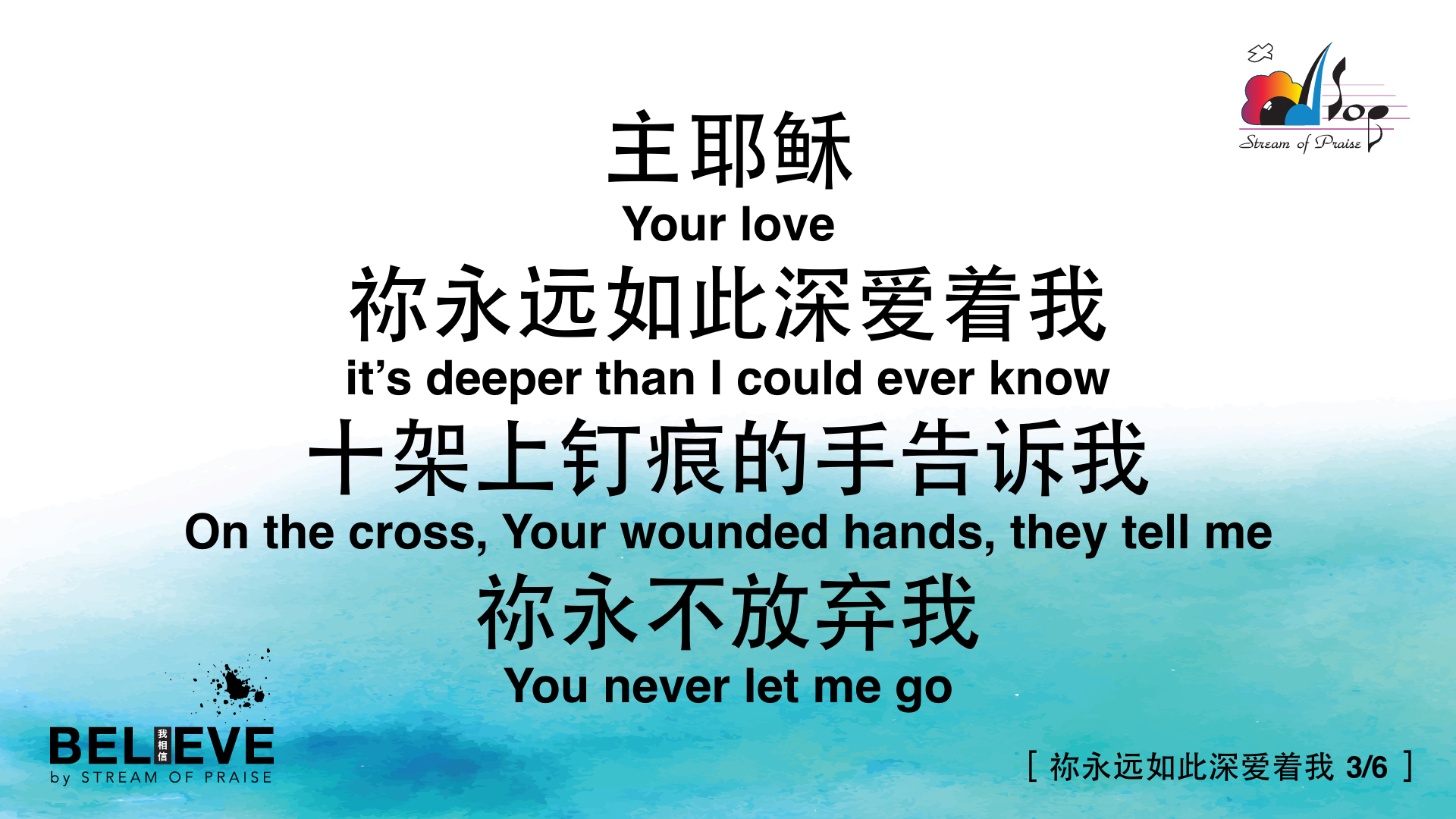 3
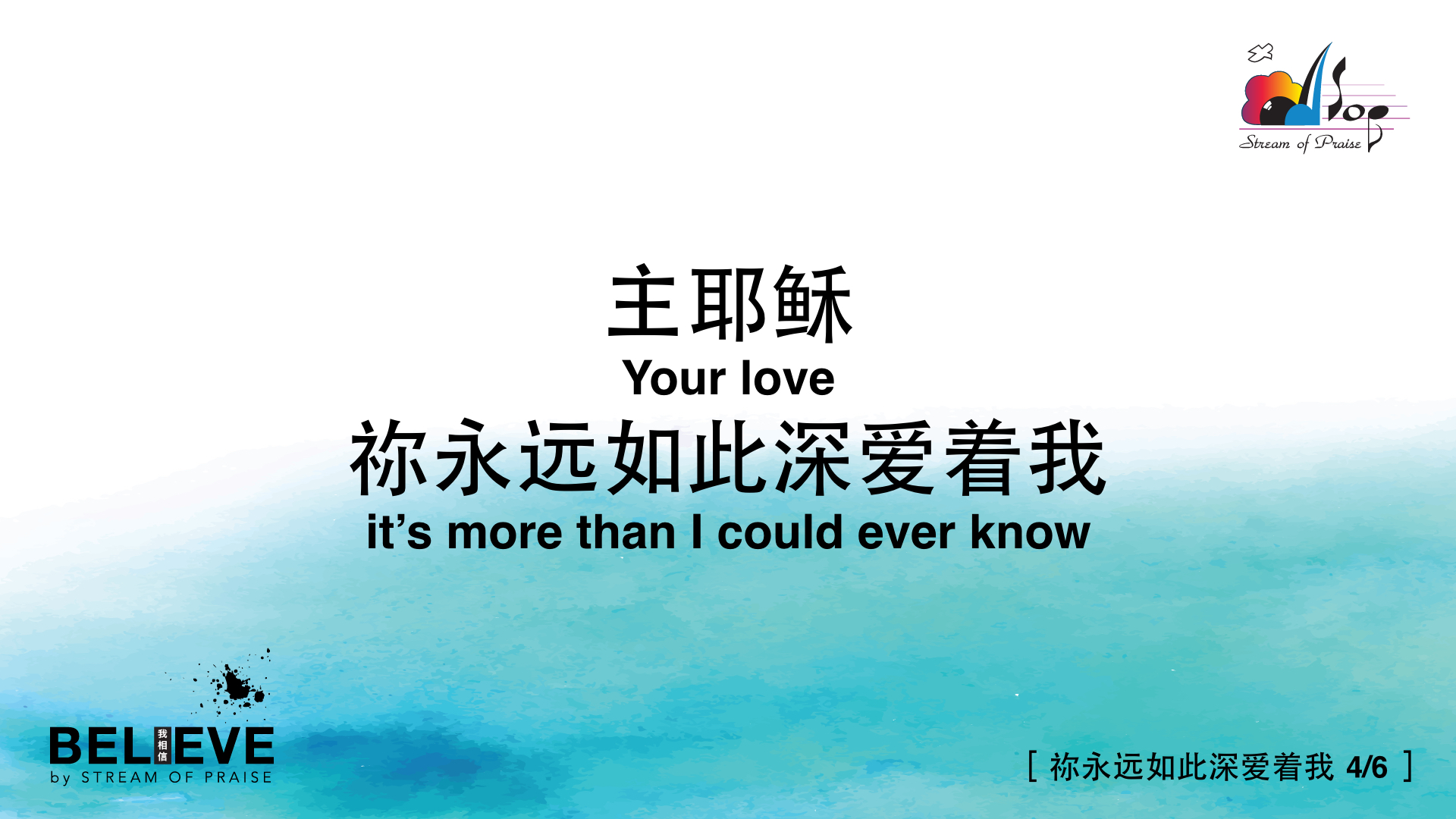 4
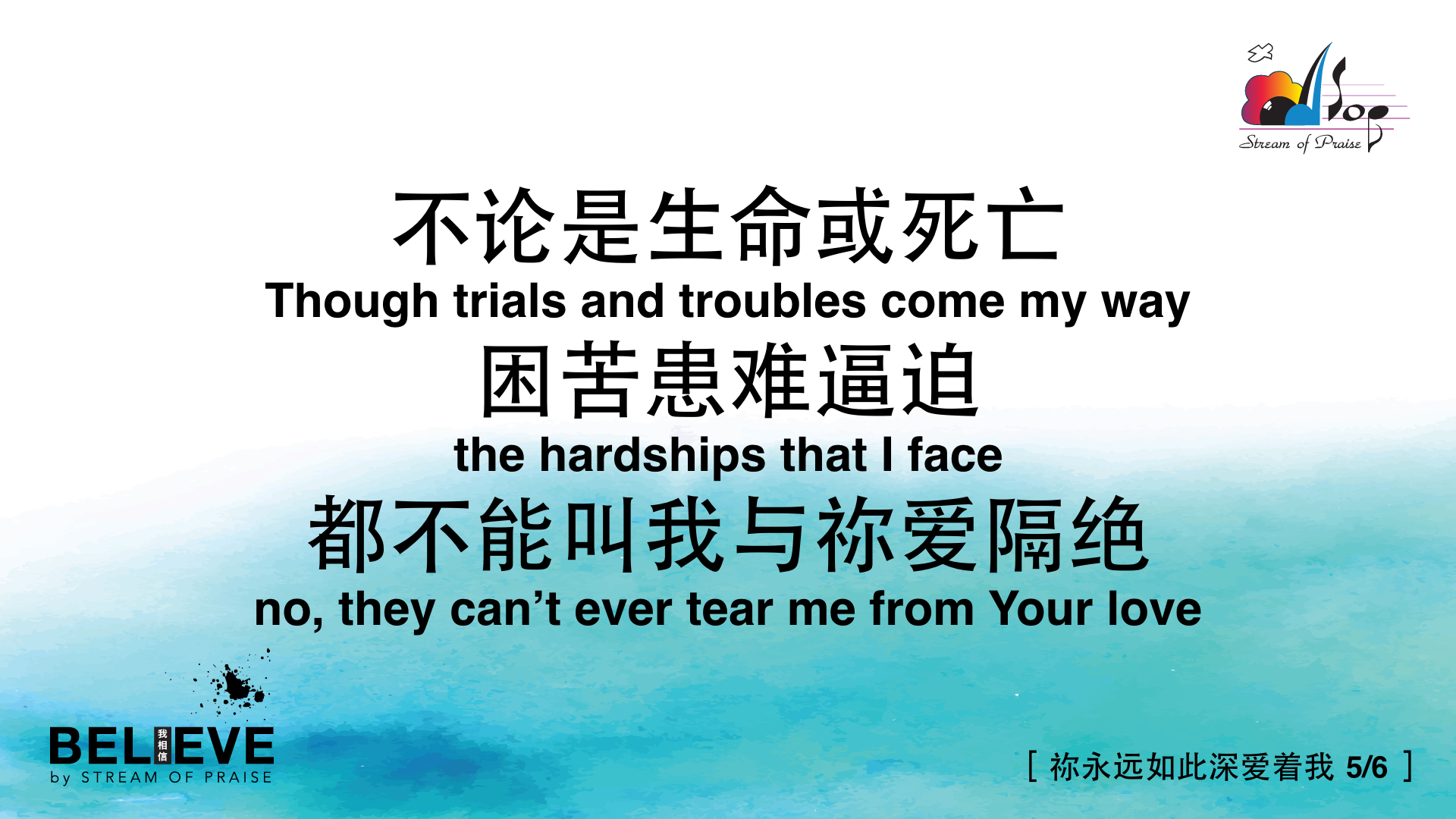 5
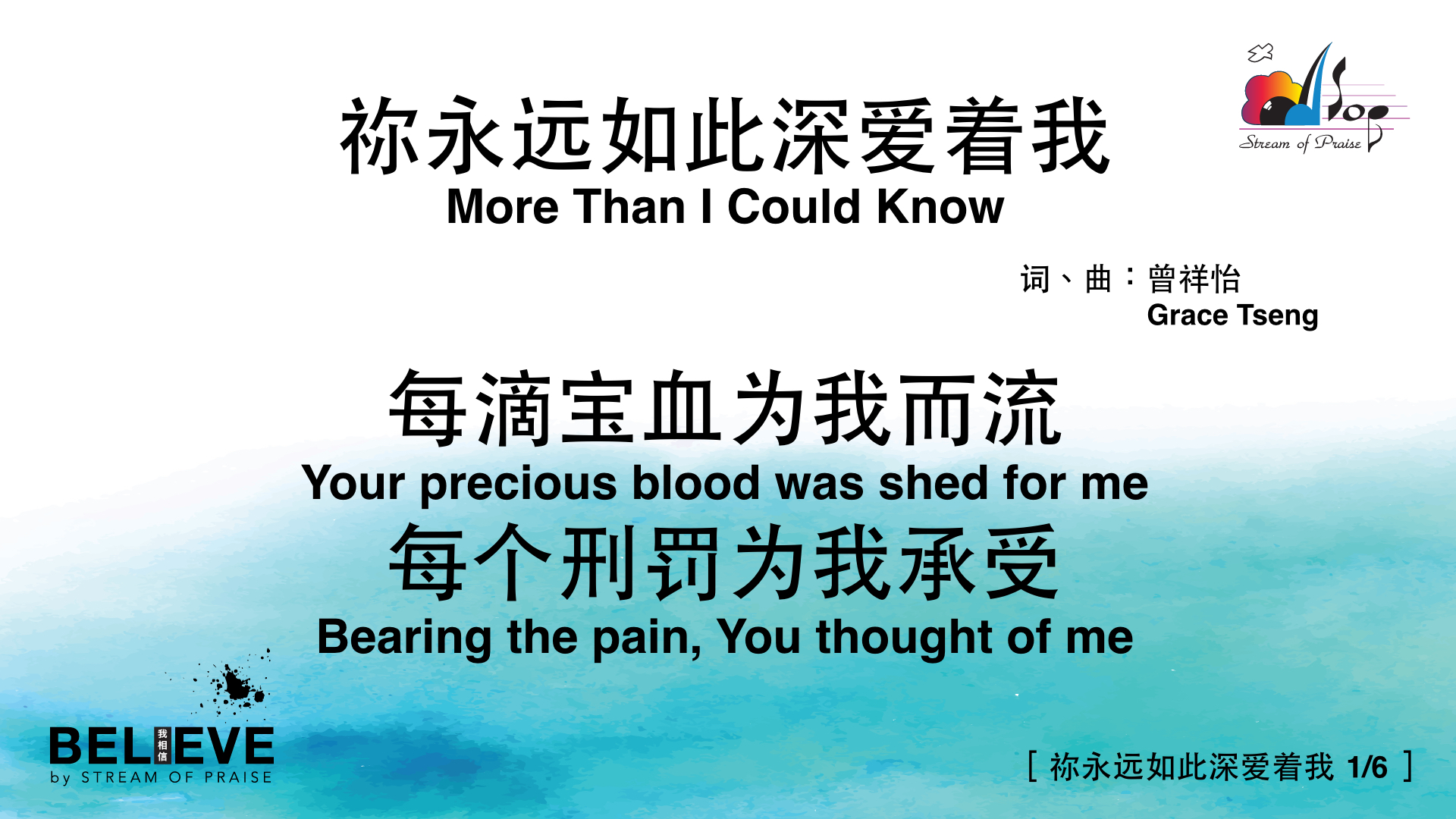 啊
6
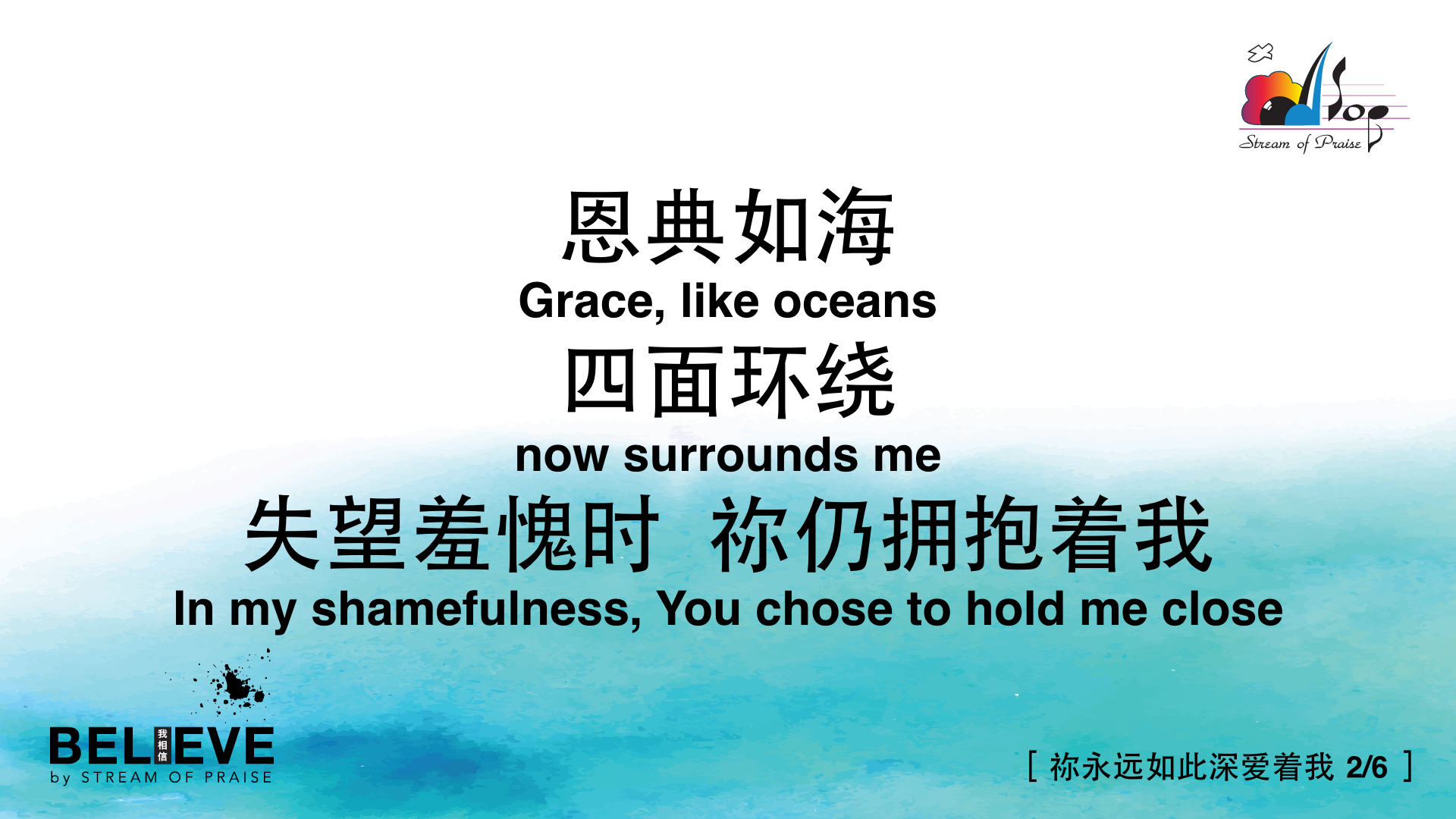 7
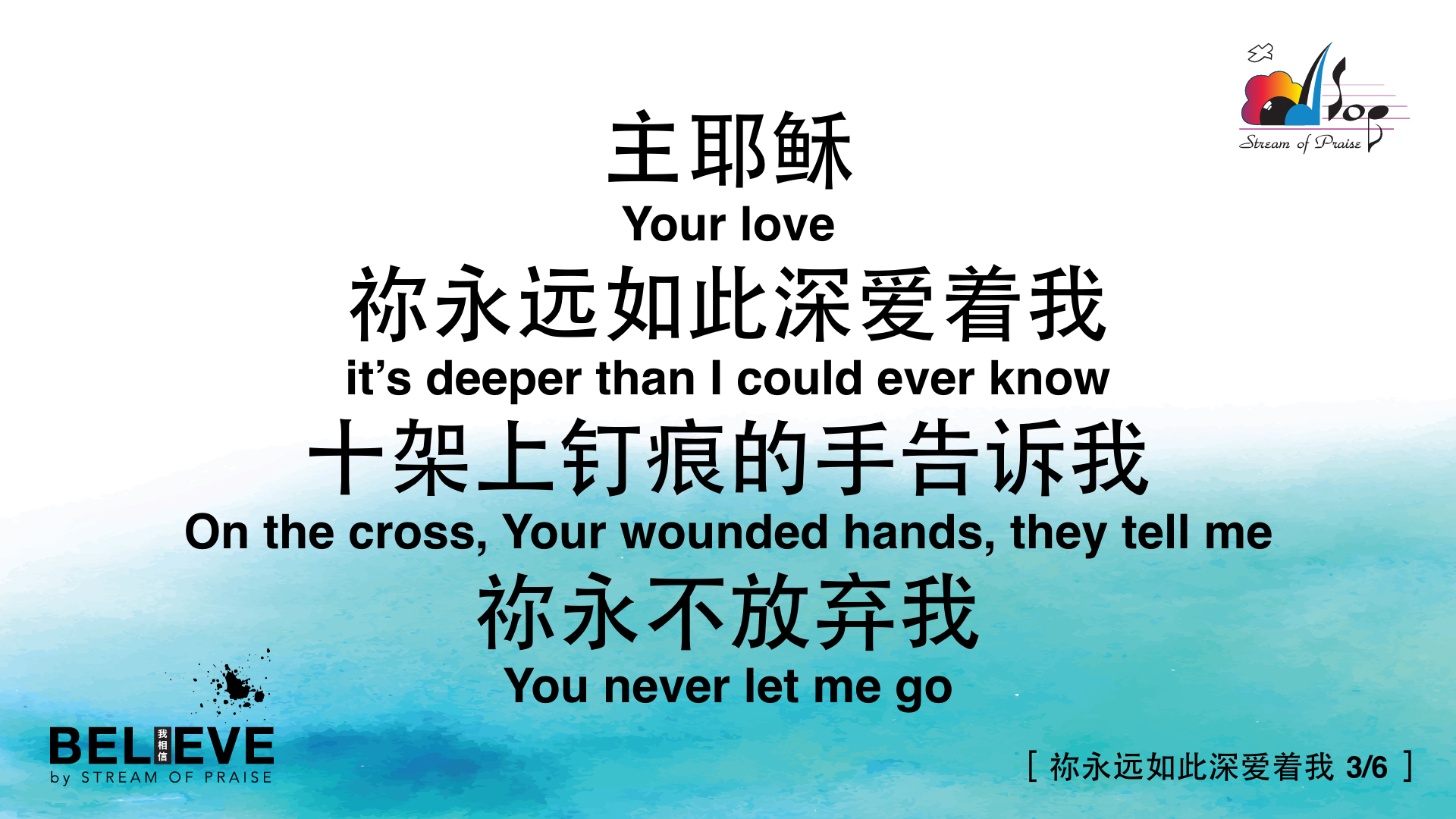 8
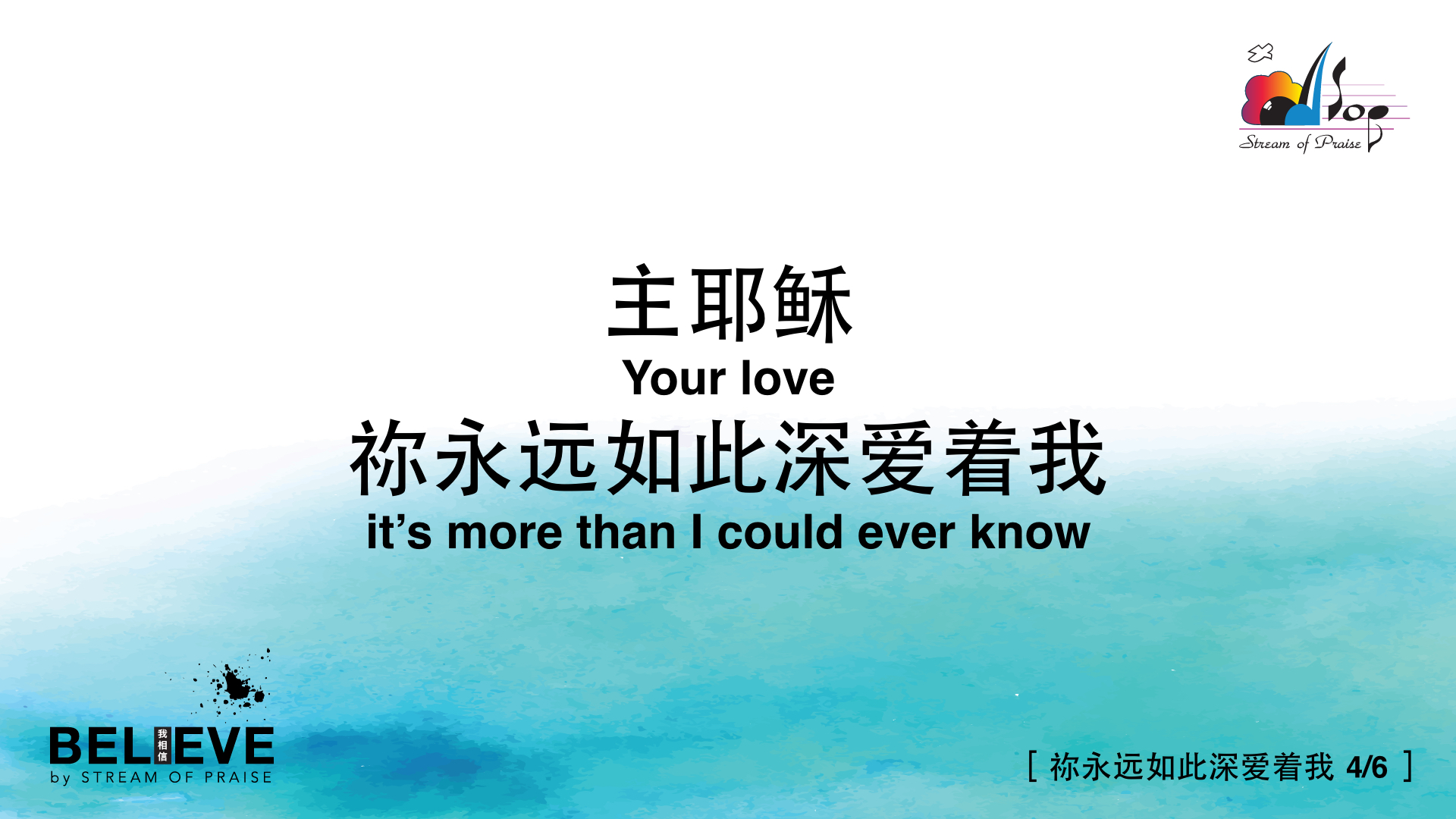 9
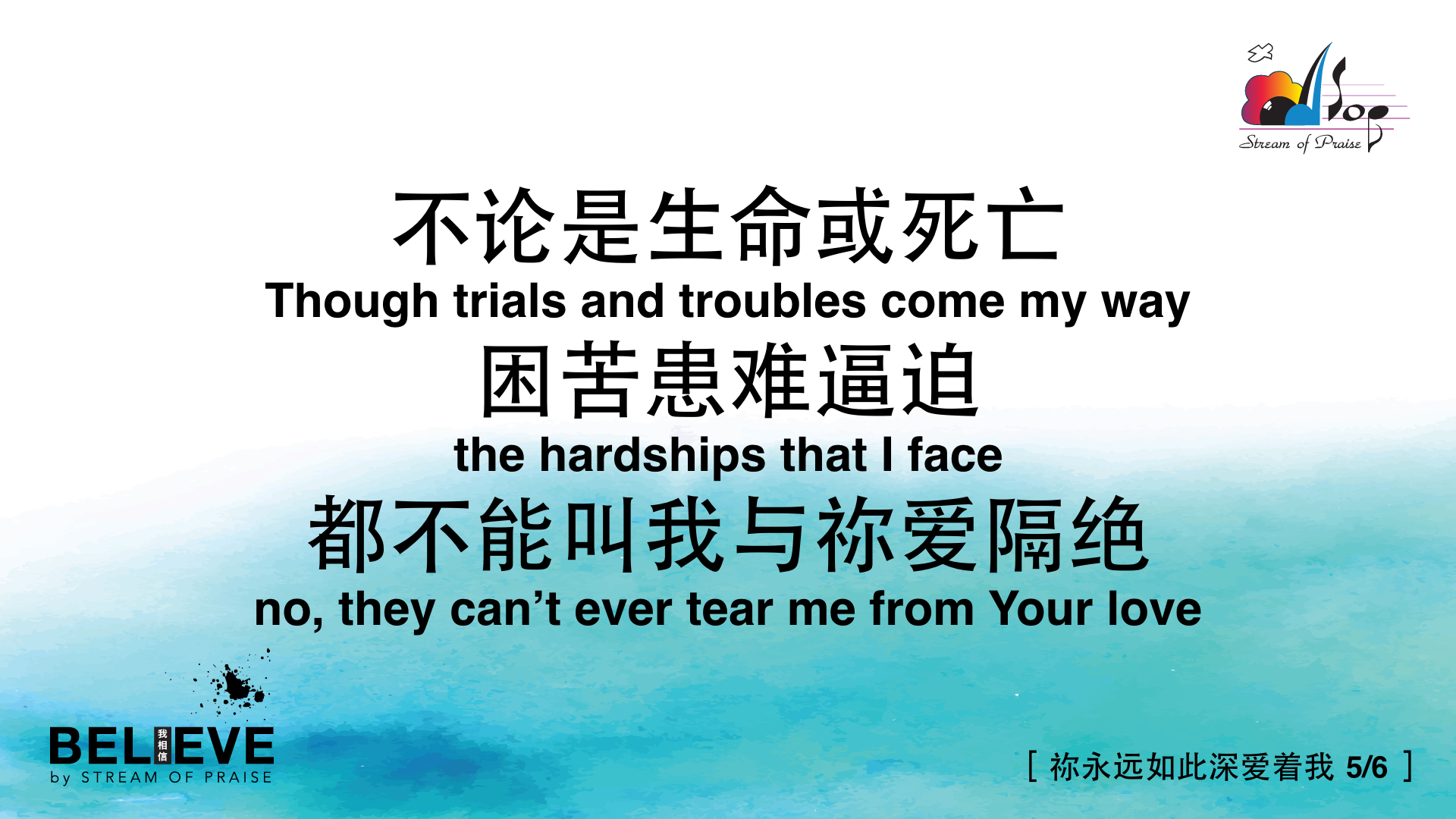 10
耶稣你永远深爱着我
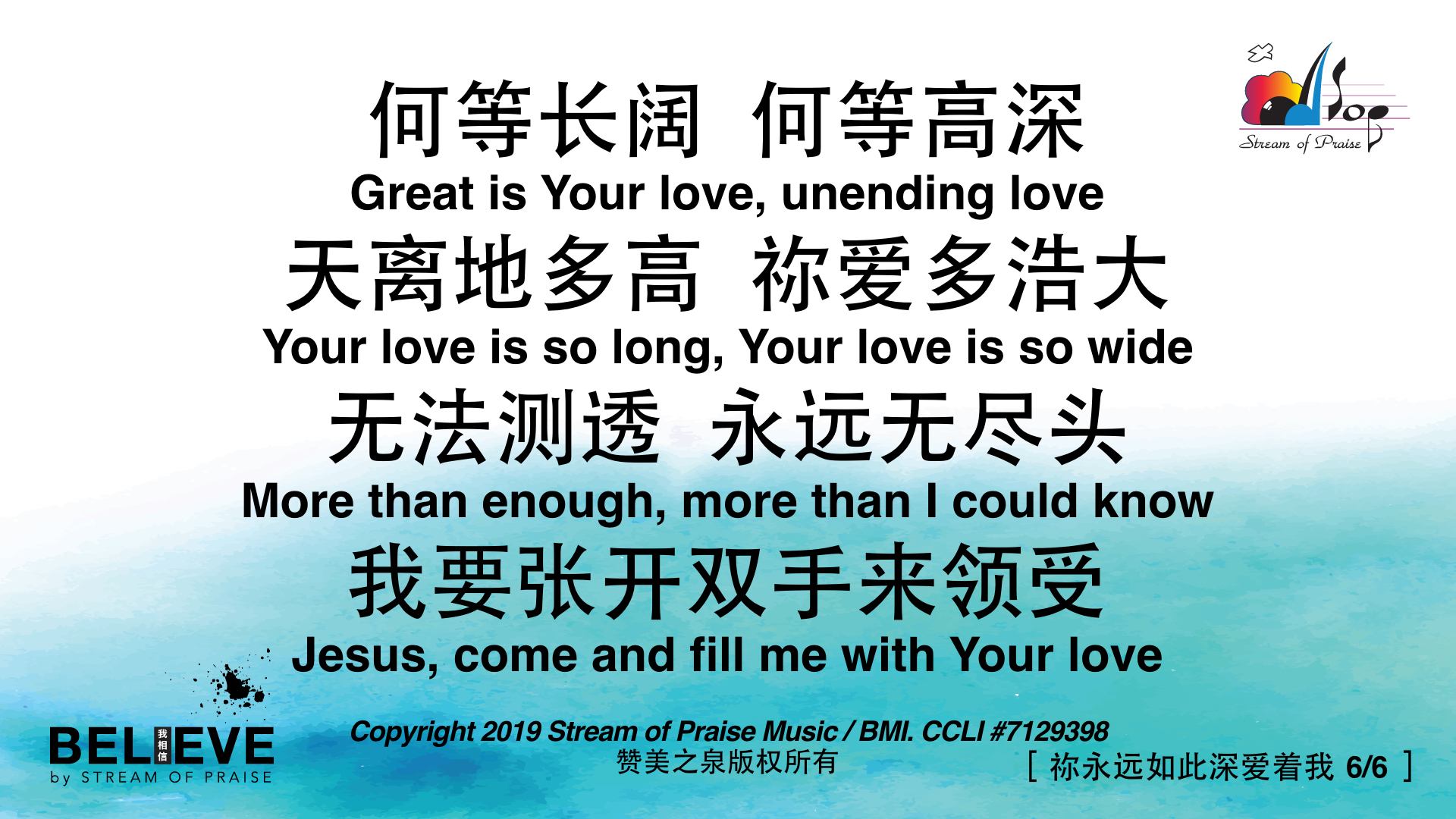 11
啊
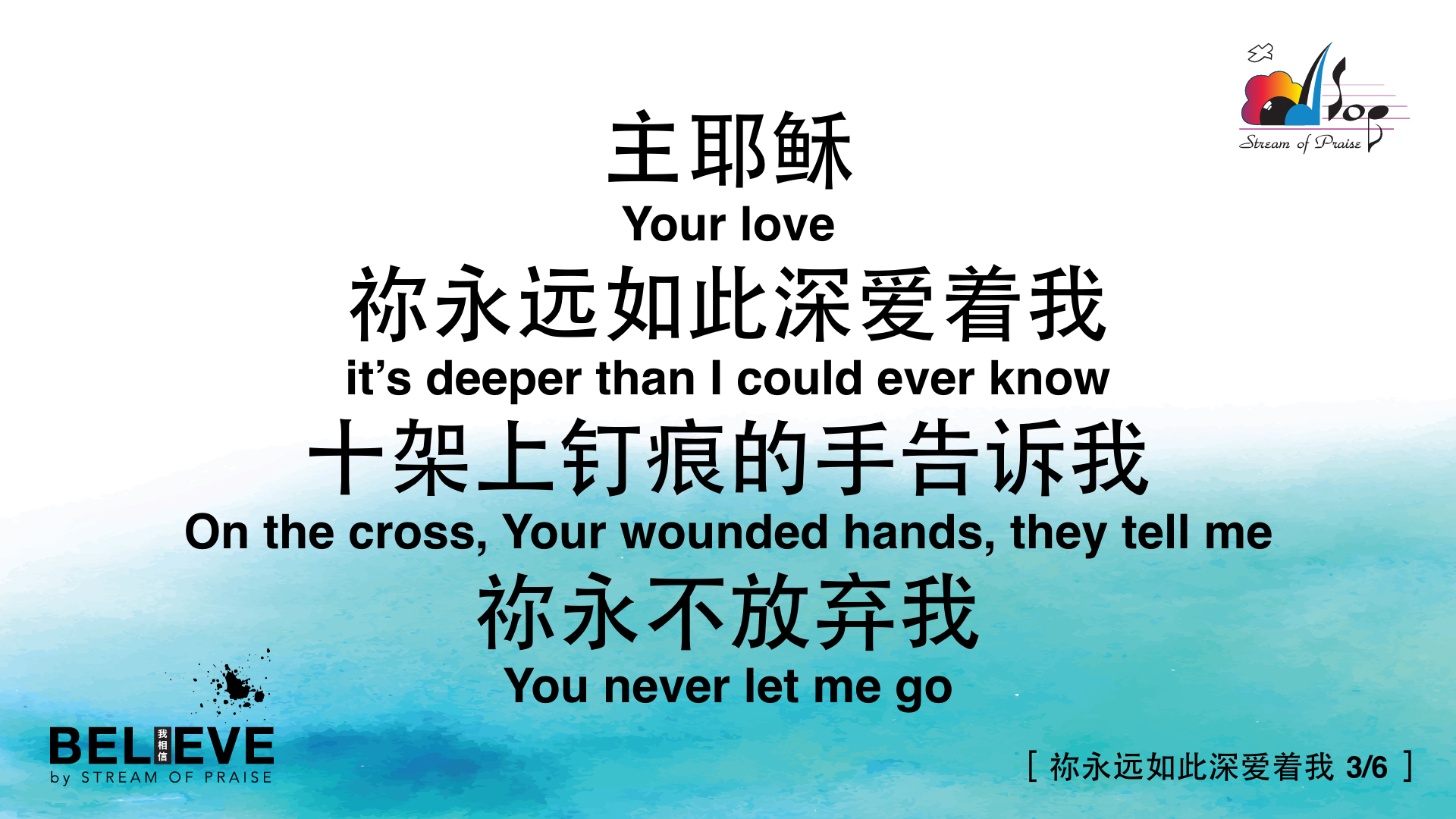 12
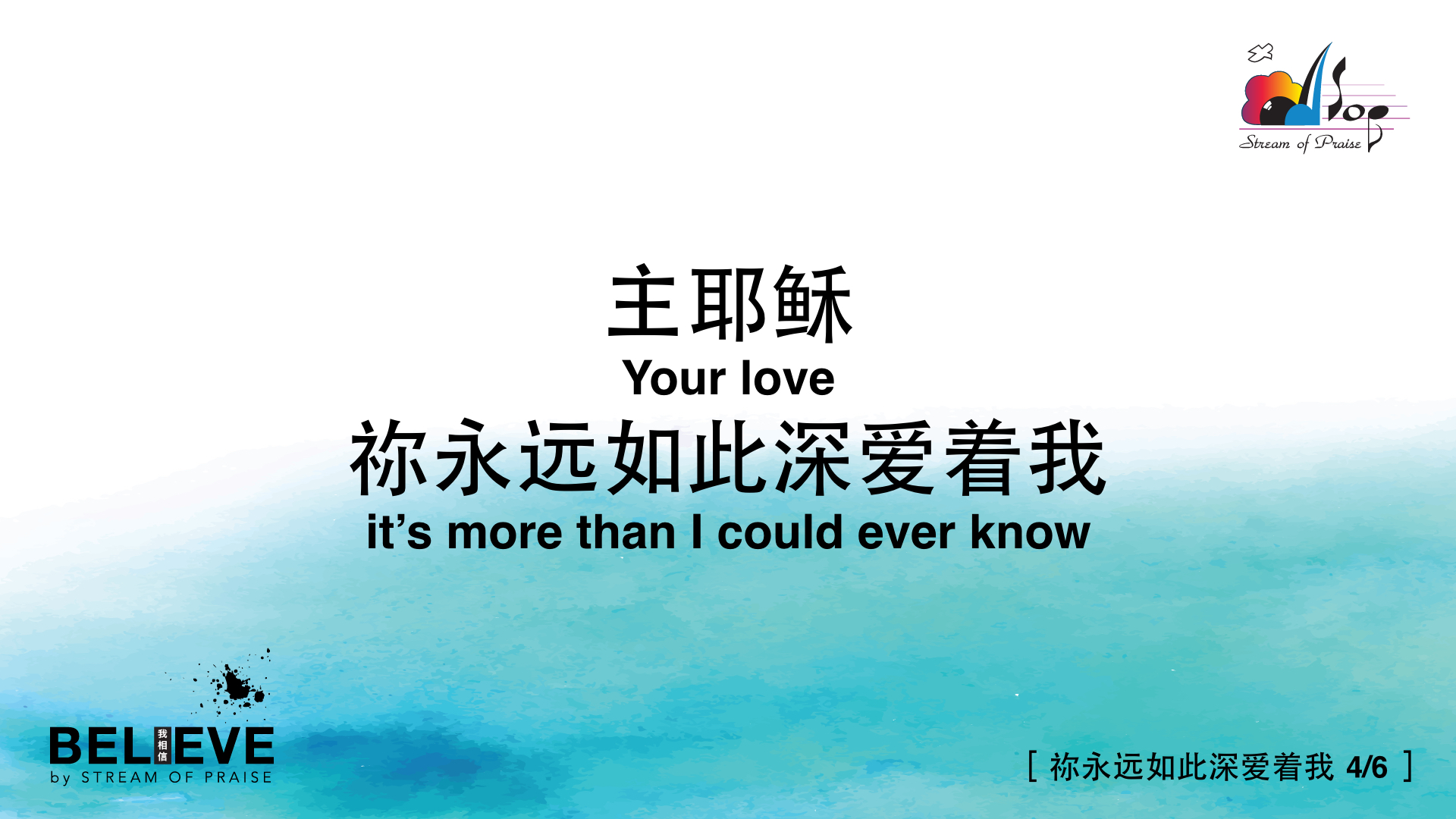 13
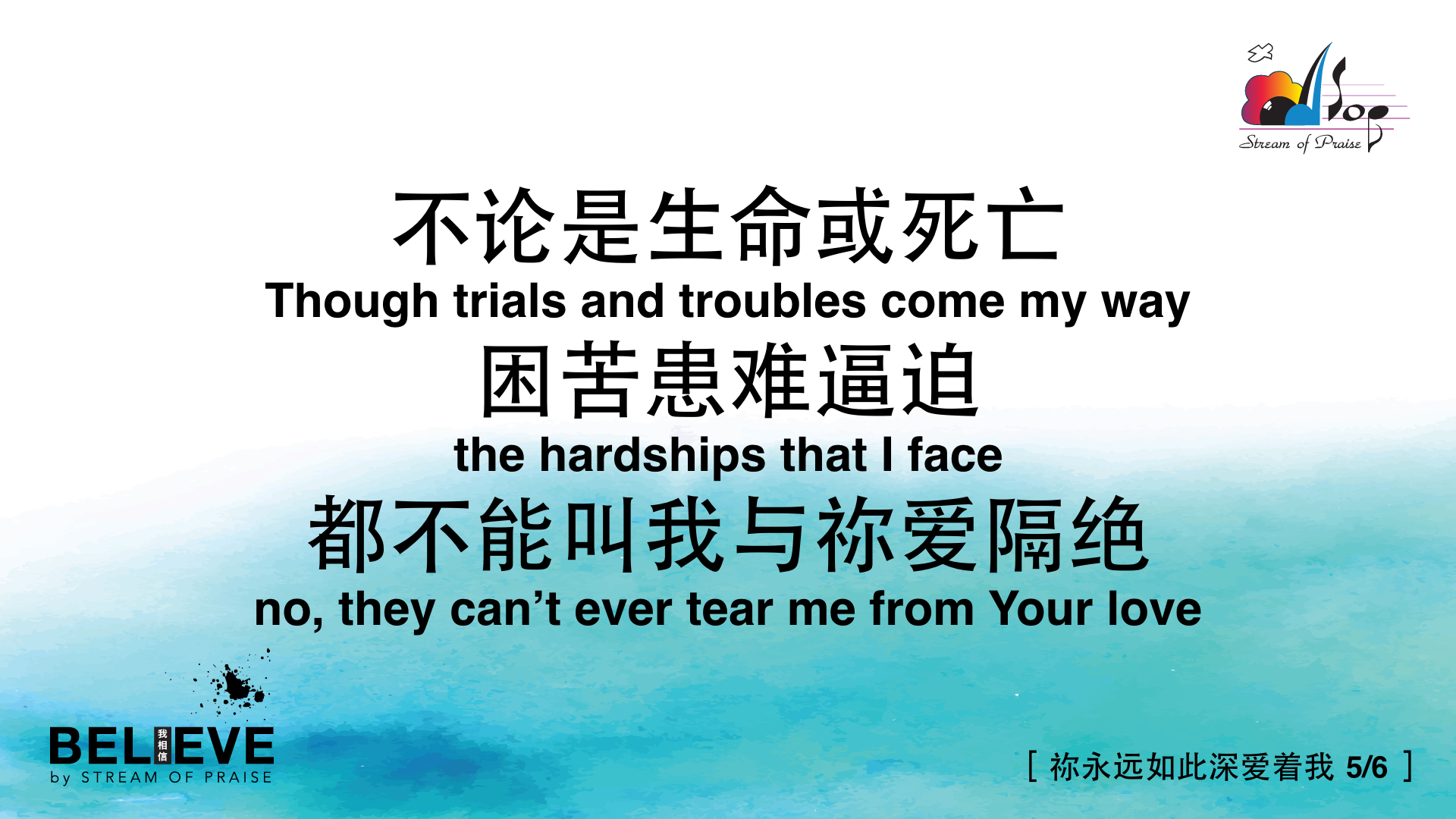 14
与你爱隔绝 啊
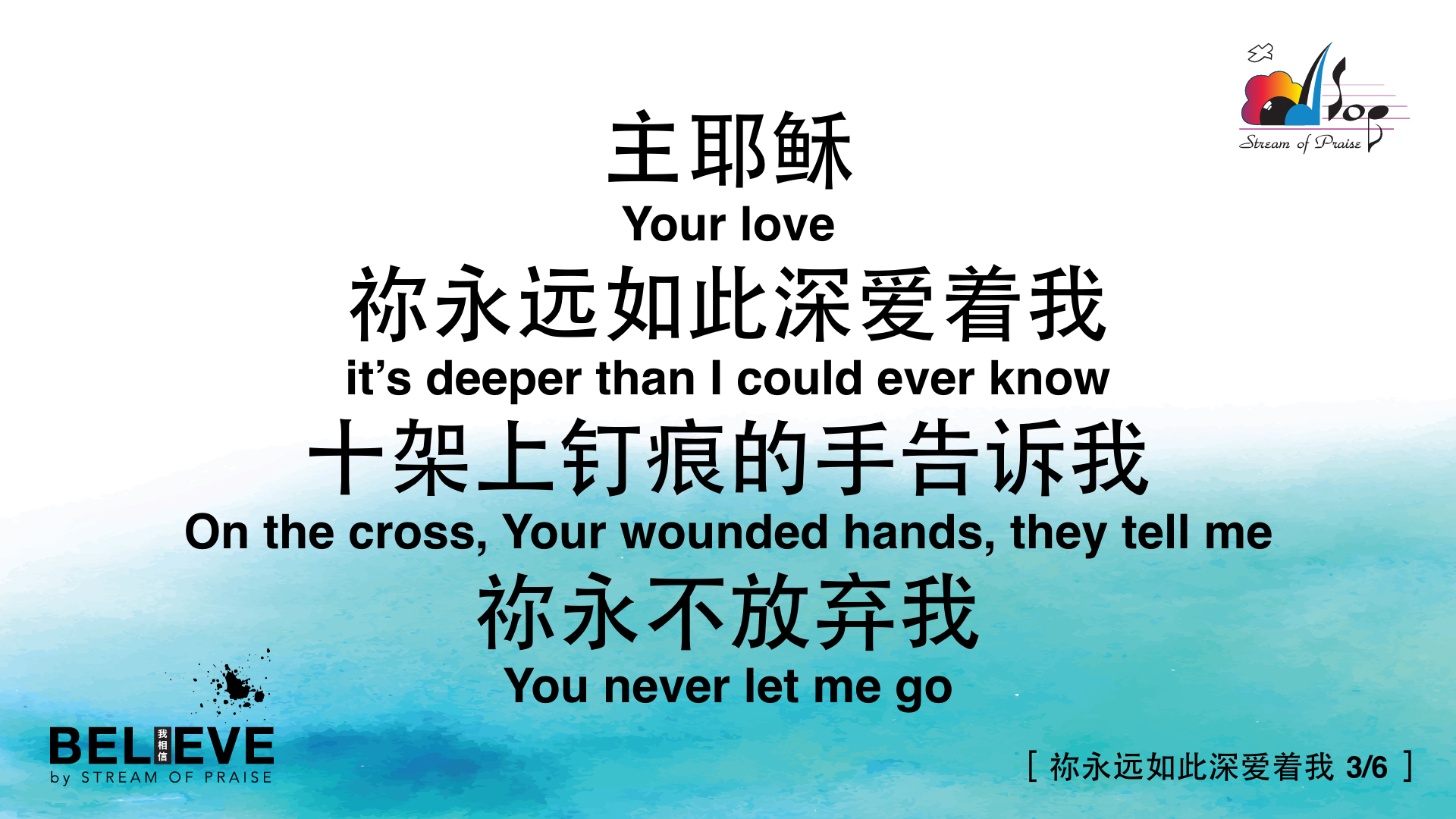 。。。
15
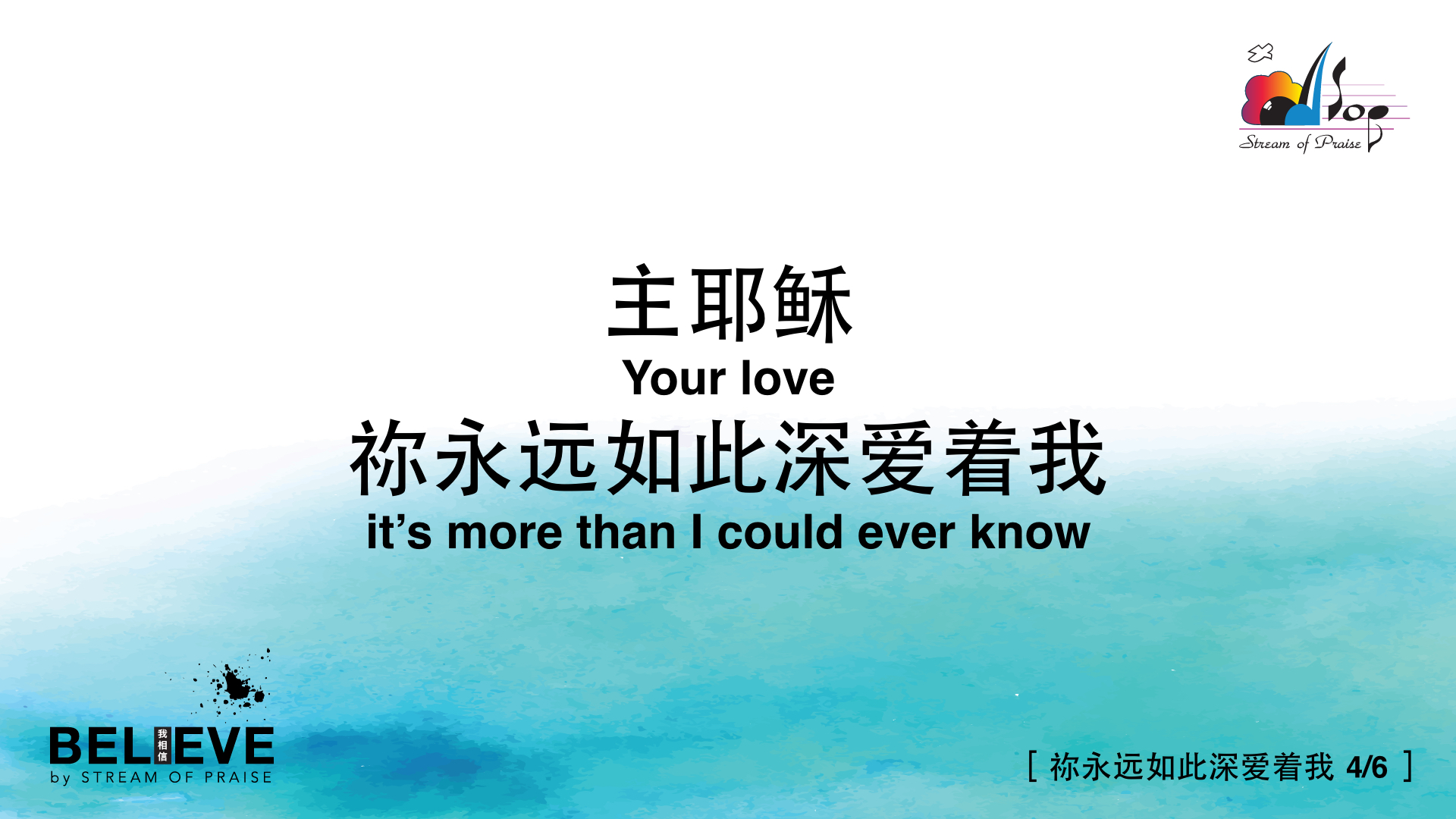 。。。
16
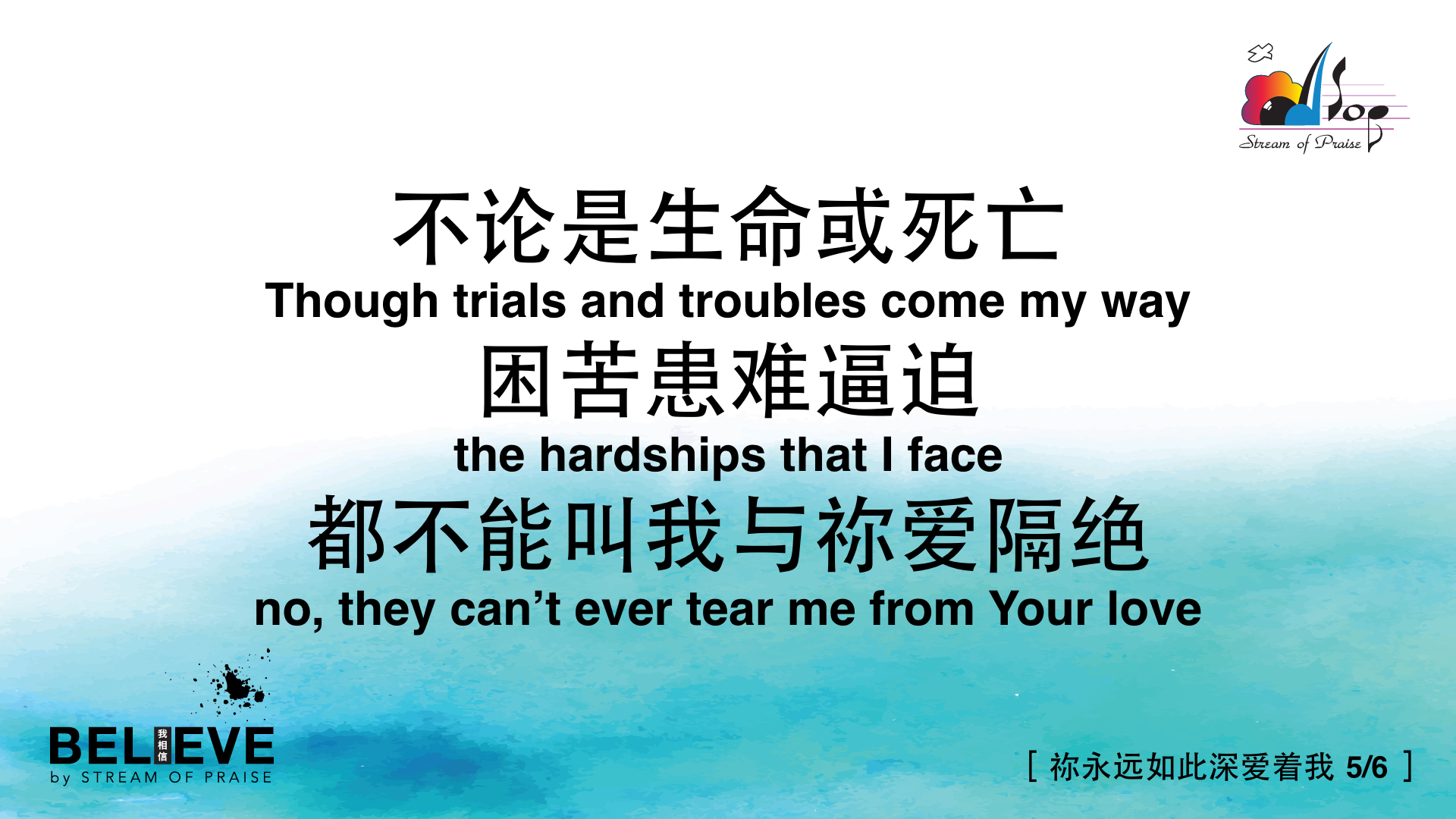 17
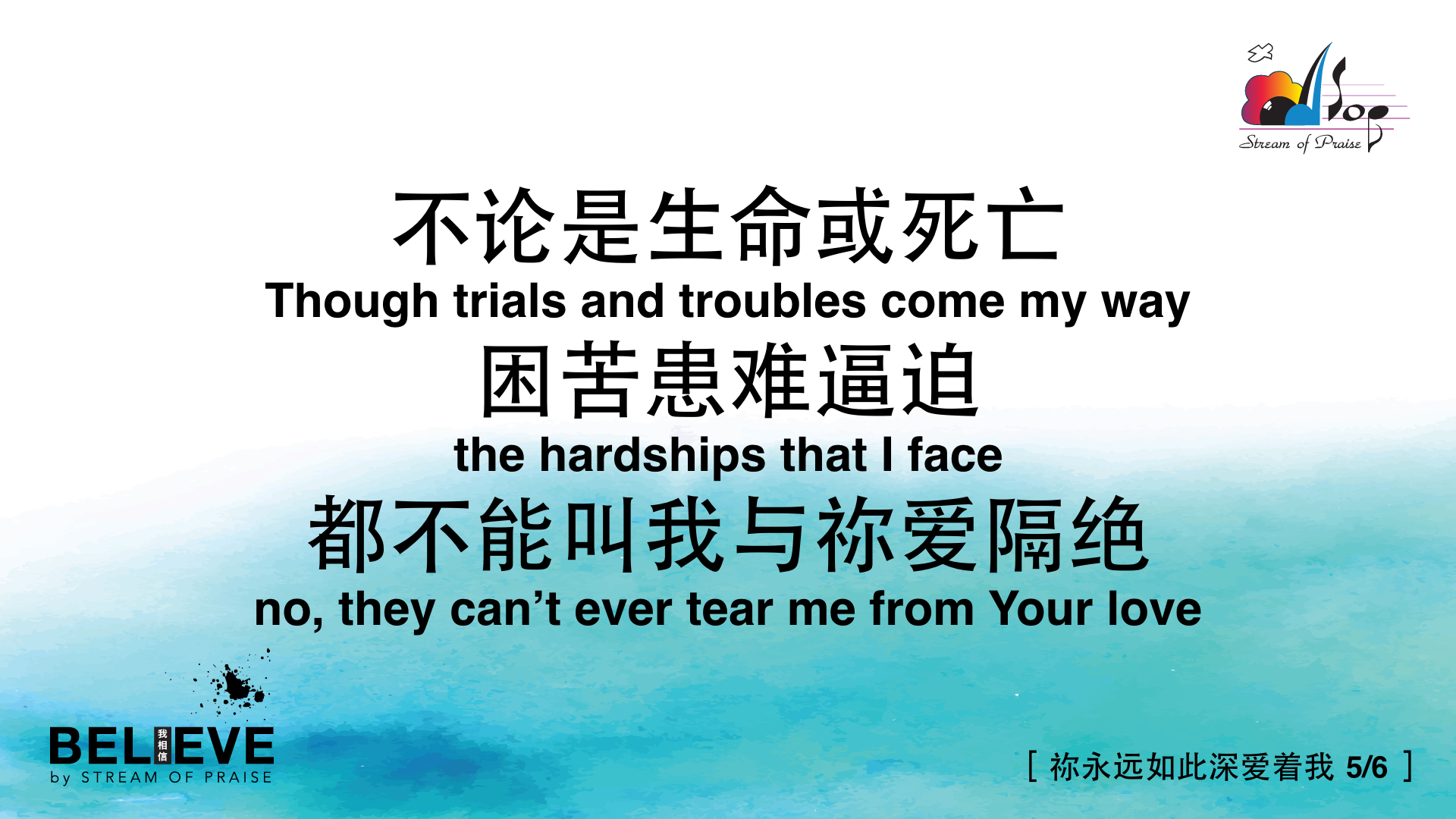 18
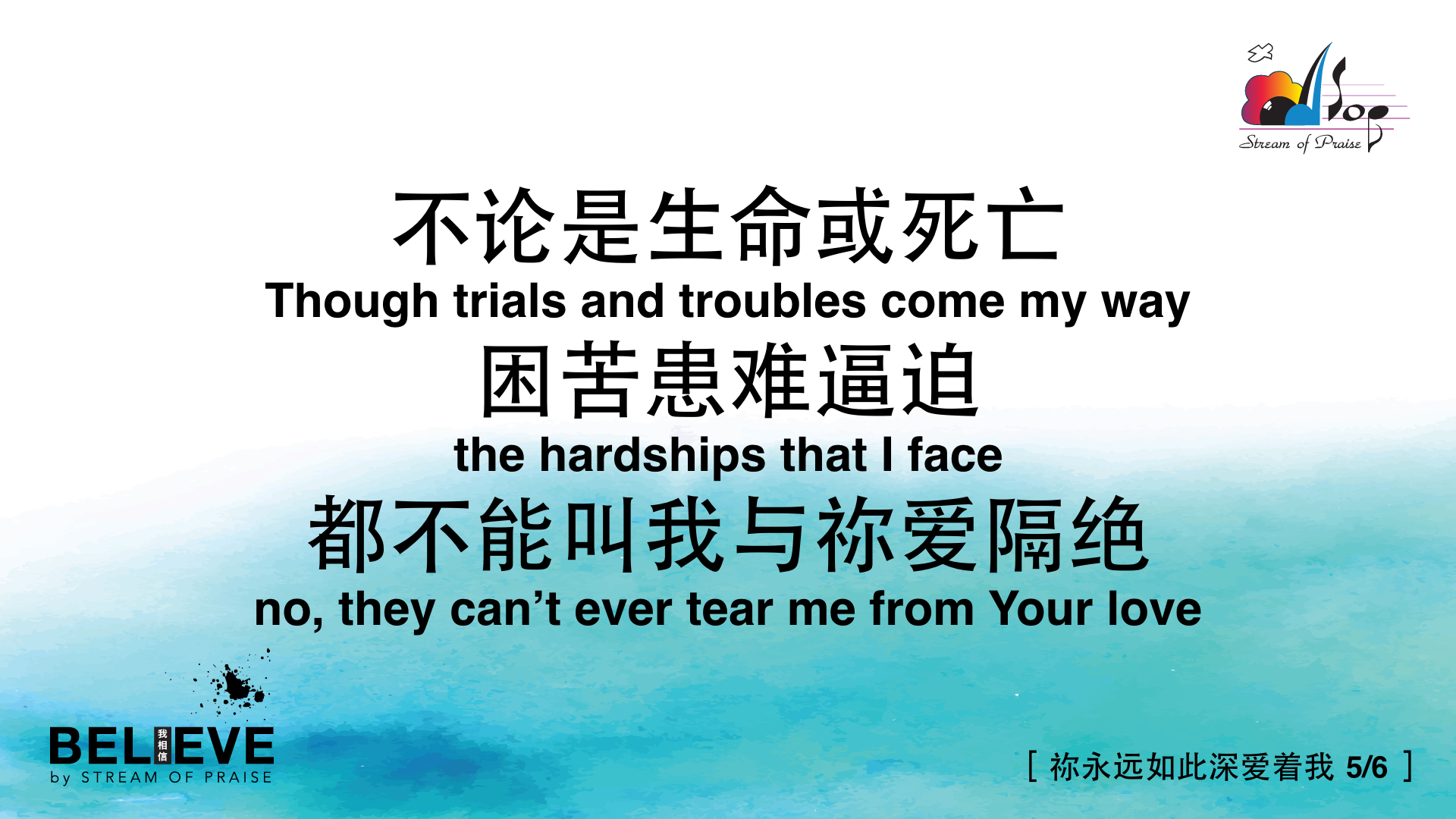 19